Photo-oxidation effects on Tempe Town Lake
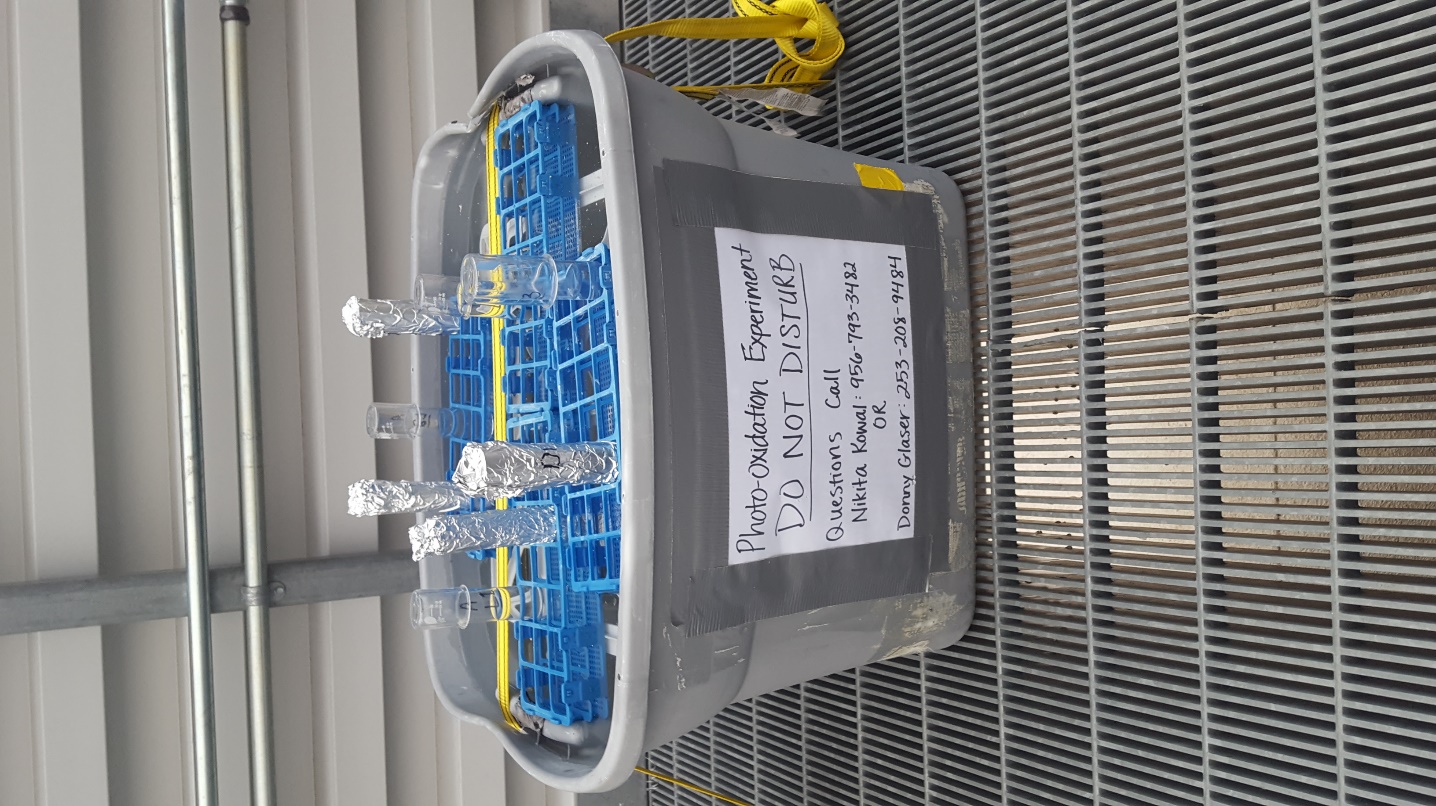 Nikita Kowal
Mentor: Dr. Hilairy Hartnett
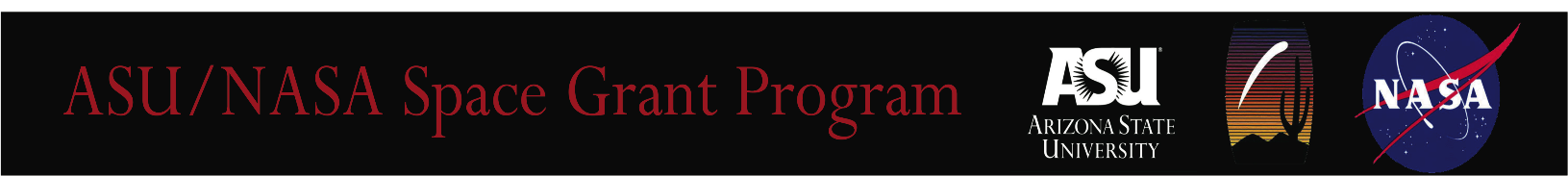 ASU/NASA Space Grant Program
Overview
Project Description
Background
Research Question
Procedure
Results
Fluorescence Indices
PARAFAC Modeling
Conclusion
Acknowledgements
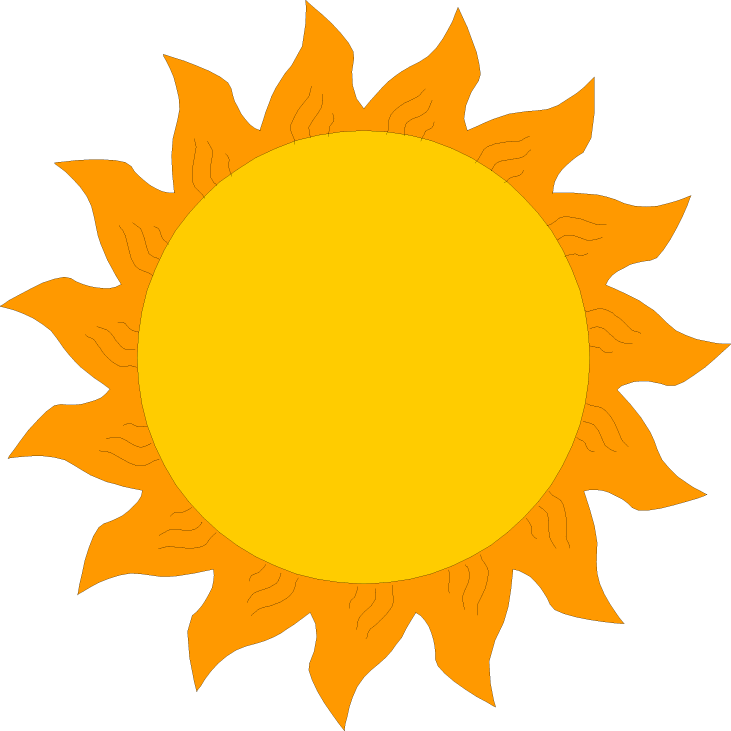 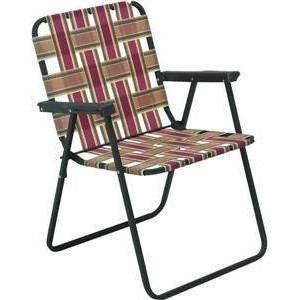 [Speaker Notes: What does photo-oxidation mean?
	plastic chairs
Picture of plastic lawn chair AND lake]
Background
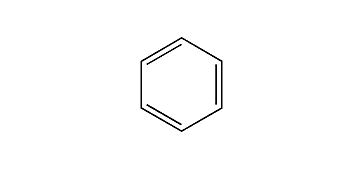 Lawn chair vs. lake
Photo-oxidation is the degradation of organic carbon
UV Light interacts with conjugated double bonds
Research Question
How does photo-oxidation affect organic carbon in Tempe Town lake?
[Speaker Notes: Title background.
Hidden Research Question, then pop up (animation)
Key concepts:
	water quality and relationships to organic carbon
	light breaks down organic matter in lake same as lawn chair
	the degradation of organic carbon by light.
	uv light interacts with conjugated double bonds]
Procedure
Sampling:
Tempe Town Lake
3 L of Lake Water/1 L Field Blank
Lab:
Autoclave all samples to sterilize biology
Fluorescence Spectrometer (Initial and Final)
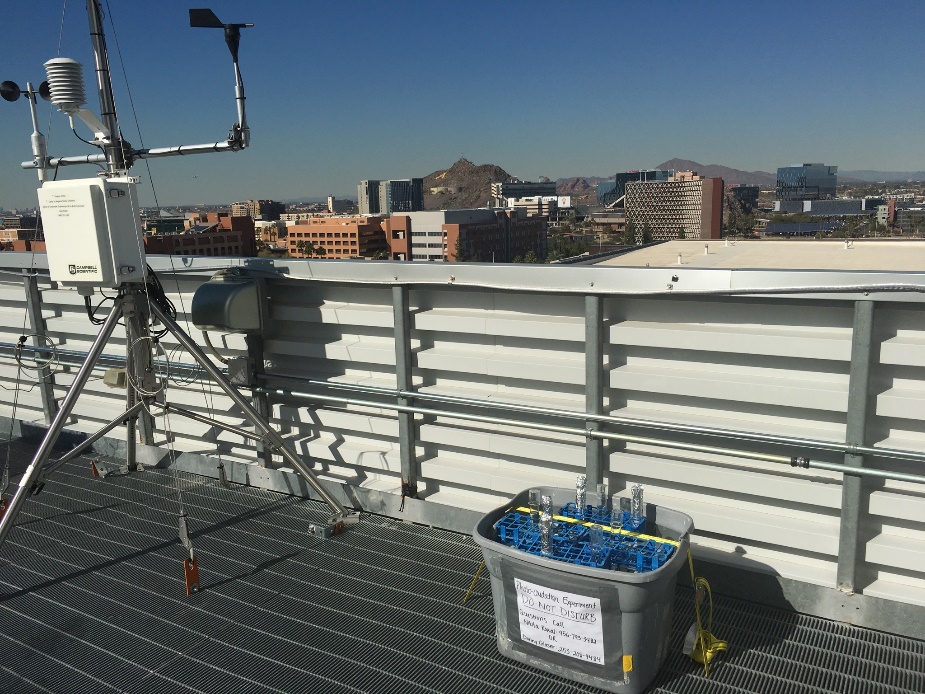 Rooftop Experiment:
3 Light/3 Dark
Quartz tubes
Double-Wrapped in foil
7 Day time period
[Speaker Notes: Sterilize the biology
Use quartz tubes
NEW SLIDE:
Explain fluorescence
	Picture of fluorometer, and 
	corrected eem pictures (1 intial, final dark, final light)
	uses UV wavelength range to test]
Fluorescence Spectroscopy
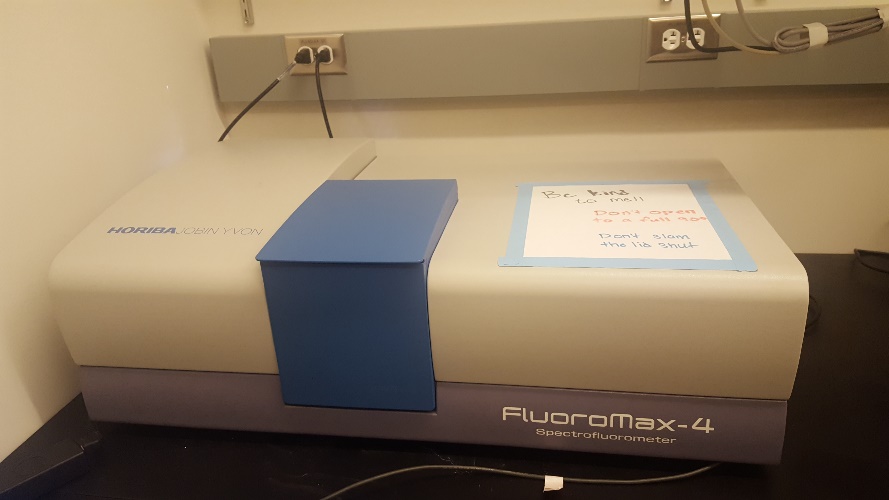 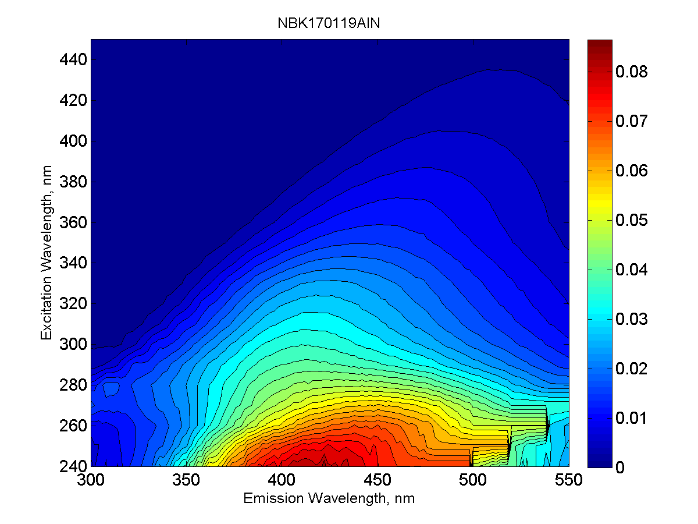 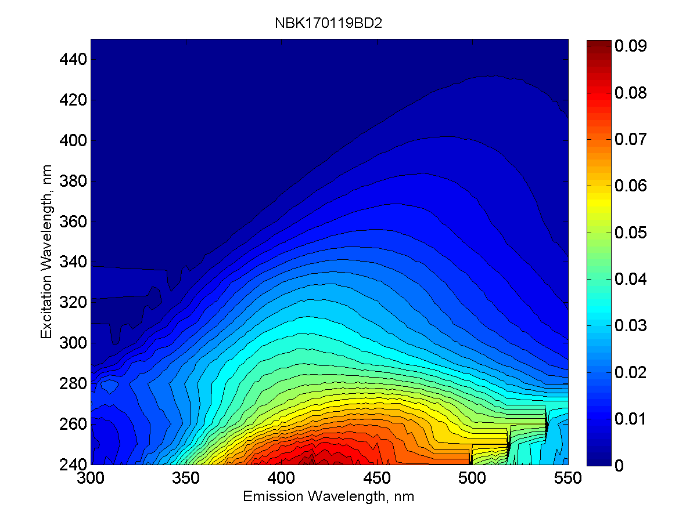 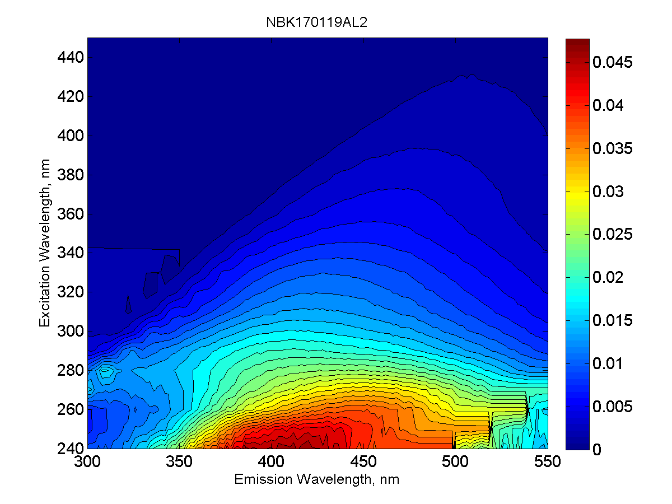 Initial
Dark
Light
[Speaker Notes: uses UV wavelength range to test]
Results: Fluorescence Indices Change in Light-Exposed Samples
[Speaker Notes: Total Fluorescence
Fluorescence Index: Microbial or Terrestrial
Humification Index: Longer wavelengths
Freshness Index: Ratio of b and a. alpha is more decomposed (lower the value, higher the alpha)

Fluorescence Indices change in light-exposed sampes (TITLE)
Humification – aromatic
Freshness – degraded
Fluorescence index – loss of aromatic stuff


TAKE out decimal points in y-axis. 
Put in 1st bar chart first, then animate the next ones.
Make light bar the lighter color.]
Results: PARAFAC Modeling
Cory and McKnight 2005
[Speaker Notes: Make just light and initial.
Model based on a lot of samples 
Group by categories of mol

ecules]
Results: Change in Light Samples from Initial Samples
[Speaker Notes: Take dark ones out
Different molecules show different decreases.]
Conclusion
Light samples show change, dark do not.
Therefore, photo-oxidation alters the amount and composition of fluorescent matter.
Future Directions…
How do bacteria alter organic matter?
Test other urban lakes and reservoirs.
Application – planning/design of new urban lakes.
[Speaker Notes: Light samples show change and dark do not
photo-ox alters amount and composition of fluorescent matter
Future directions
	how do bacteria alter organic matter
	other lakes]
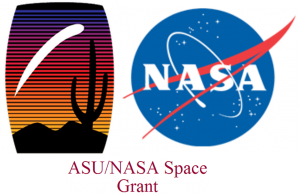 Acknowledgements
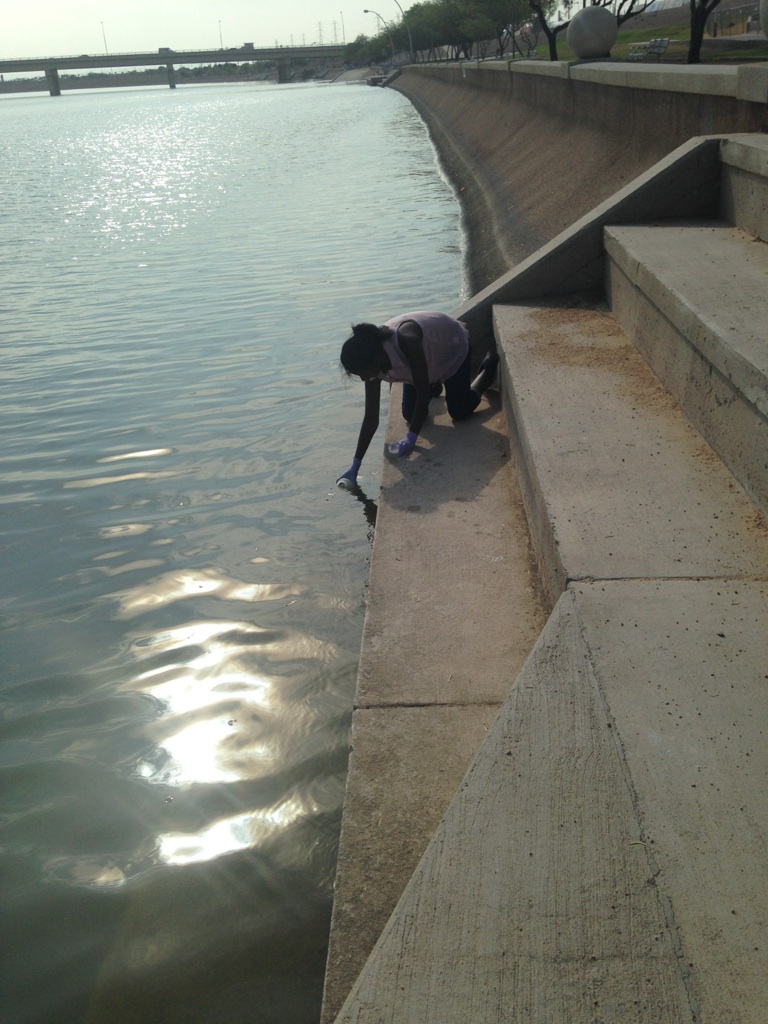 Special Thank You to:
Dr. Hilairy Hartnett
Donald Glaser
Joshua Nye
CaNDy Lab
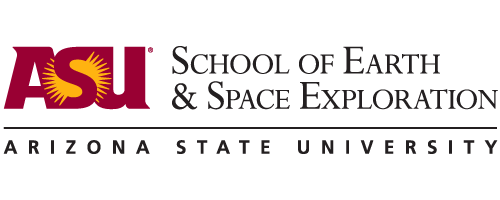 [Speaker Notes: References?]